الخبــــز
الخبــــز
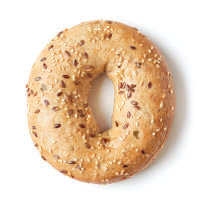 الوحدة
11
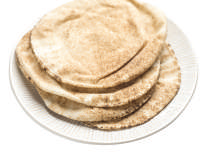 الخبز من أكثر الأطعمة شيوعاً حيث يتناوله الأفراد في وجباتهم الغذائية و هو طعام مغذّ و رخيص الثمن , و يشكل مع الحبوب إحدى المجموعات الغذائية اليومية.
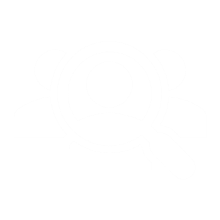 أ
ب
مفرود
شريك
و يعتبر من أغذية الطاقة التي تمد الجسم بالكربوهيدرات .
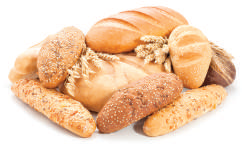 غذائي
وجبات غذائية صحية
أنواعه
2
1
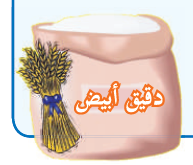 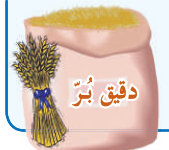 خبز بُرّ
خبز أبيض
أشكال الخبز
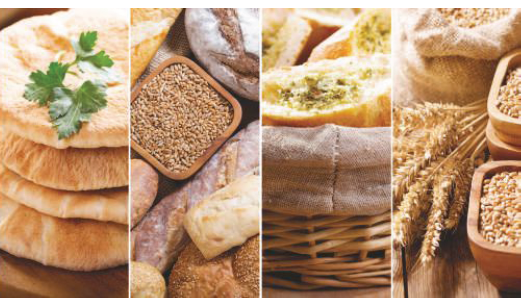 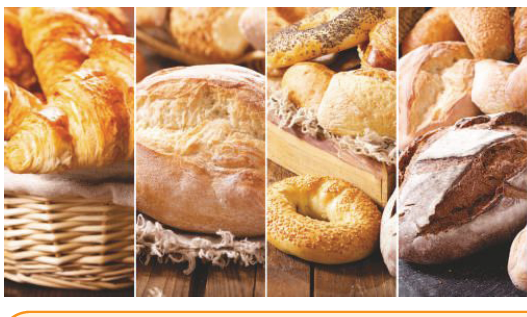 الوحدة
11
تتوفر في الأسواق مجموعة كبيرة من الخبز بنكهات متعددة و أشكال مختلفة .
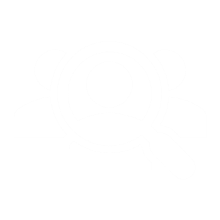 أ
بعض من أشكال الخبز
بعض من أشكال الخبز
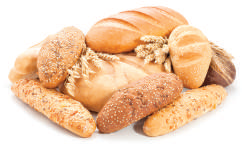 غذائي
وجبات غذائية صحية
تجدنا  في جوجل
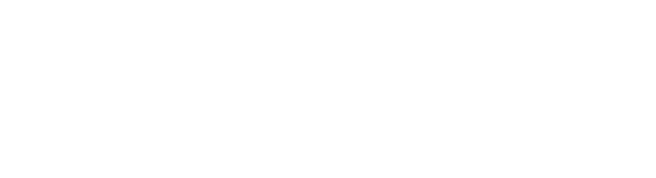 أشكال الخبز :
سمِّي كل شكل من أشكال الخبز ؟
شرائح
فرنسي
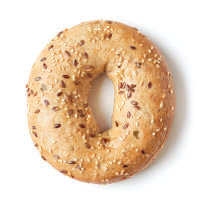 الوحدة
11
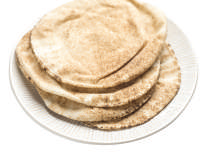 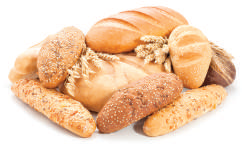 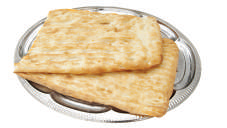 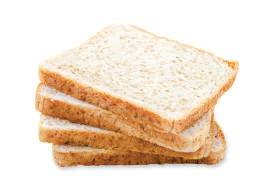 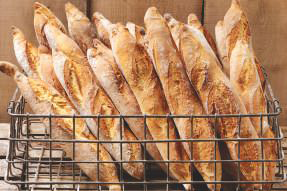 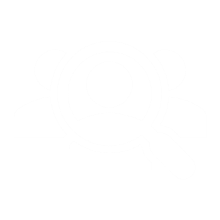 أ
تميس
مفرود
صامولي
شريك
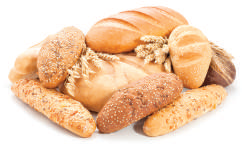 غذائي
وجبات غذائية صحية
حفظ الخبز
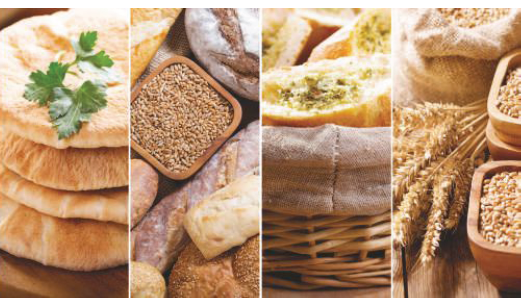 إن أفضل طريقة لحفظه هي وضعه في أكياس بلاستيكية مغلفة , و لحفظه مدة طويلة لا تتجاوز الأسبوعين يوضع في المجمدة ( الفريزر ) .
الوحدة
11
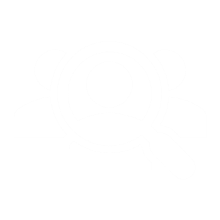 أ
بعض من أشكال الخبز
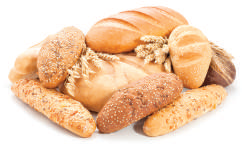 غذائي
وجبات غذائية صحية
نشاط 1
هل ورد ذكر الخبز في القرآن الكريم ؟ وضحي ذلك ؟
الوحدة
11
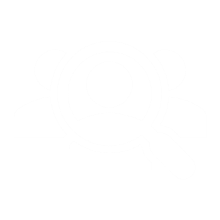 أ
أ
نعم , قال الله تعالى :

 < وَ قَاْلَ الآَخَرُ إِنِّيِّ أَرَانِي أَحْمِلُ فَوْقَ رَأْسِي خُبْزَاً تَأْكُلُ الْطَّيْرُ مِنْهُ >
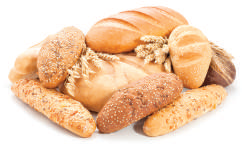 غذائي
وجبات غذائية صحية
انتهى الدرس